Verifying Object Construction
How to use the builder pattern with the type safety of constructors
Martin Kellogga, Manli Ranb, Manu Sridharanb, 
Martin Schäfc, Michael D. Ernsta,c

aUniversity of Washington   bUniversity of California, Riverside    cAmazon Web Services
‹#›
[Speaker Notes: Slot is 8+4, remote]
Object construction APIs
public class UserIdentity {
    private final String name;        // required
    private final int id;             // required
    private final String nickname;    // optional
}
‹#›
Object construction APIs
public class UserIdentity {
    private final String name;        // required
    private final int id;             // required
    private final String nickname;    // optional
}

public UserIdentity(String name, int id);
public UserIdentity(String name, int id, 
 	String nickname);
‹#›
Object construction APIs
public UserIdentity(String name, int id);
public UserIdentity(String name, int id, 
 	String nickname);

new UserIdentity(“myName”);
‹#›
Object construction APIs
public UserIdentity(String name, int id);
public UserIdentity(String name, int id, 
 	String nickname);

new UserIdentity(“myName”);
error: constructor UserIdentity in class UserIdentity cannot be applied to given types;
	new UserIdentity("myName");
	^
  required: String,int
  found: String
  reason: actual and formal argument lists differ in length
‹#›
Pros and cons of constructors
compile-time verification that arguments are sensible
‹#›
Pros and cons of constructors
compile-time verification that arguments are sensible

user must define each by hand
exponentially many in number of optional parameters
arguments are positional (hard to read code)
‹#›
The builder pattern
public class UserIdentity {
  public static UserIdentityBuilder builder();
  public class UserIdentityBuilder {
    public UserIdentityBuilder name();
    public UserIdentityBuilder id();
    public UserIdentityBuilder nickname();
    public UserIdentity build();
  }
  ...
}
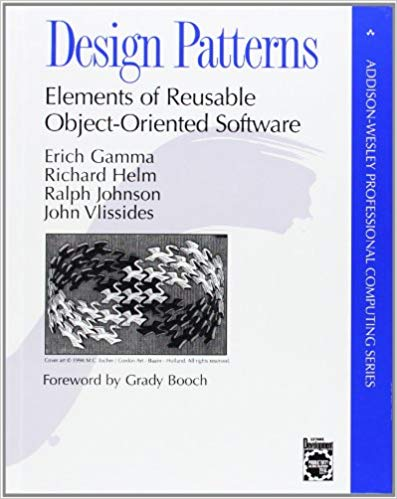 ‹#›
[Speaker Notes: Notice the builder has “setter” methods - emphasize that]
The builder pattern
UserIdentity identity = UserIdentity.builder()
                          .name(username)
                          .id(userId)
                          .build();
‹#›
Pros and cons of the builder pattern
Flexible and easy to read
Frameworks implement automatically
‹#›
The builder pattern
UserIdentity identity = UserIdentity.builder()
                          .name(username)
.id(userId)
.build();
.build();
‹#›
The builder pattern
UserIdentity identity = UserIdentity.builder()
                          .name(username)
.build();
Possible outcomes:
Run-time error (bad!)
Malformed object is used (worst!)
‹#›
The builder pattern
UserIdentity identity = UserIdentity.builder()
                          .name(username)
.build();
Possible outcomes:
Run-time error (bad!)
Malformed object is used (worst!)
‹#›
Pros and cons of the builder pattern
Flexible and easy to read
Frameworks implement automatically

No guarantee that required arguments provided
‹#›
Pros and cons of the builder pattern
Flexible and easy to read
Frameworks implement automatically

No guarantee that required arguments provided
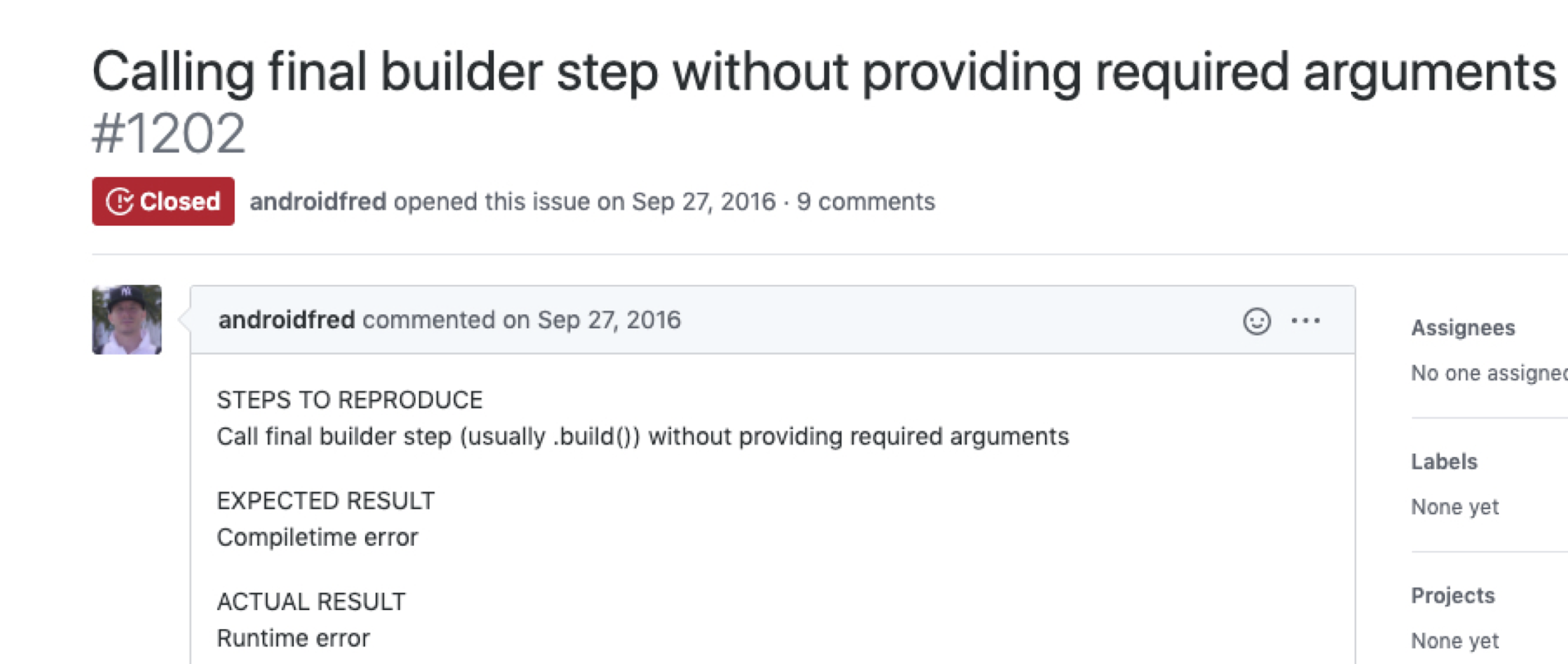 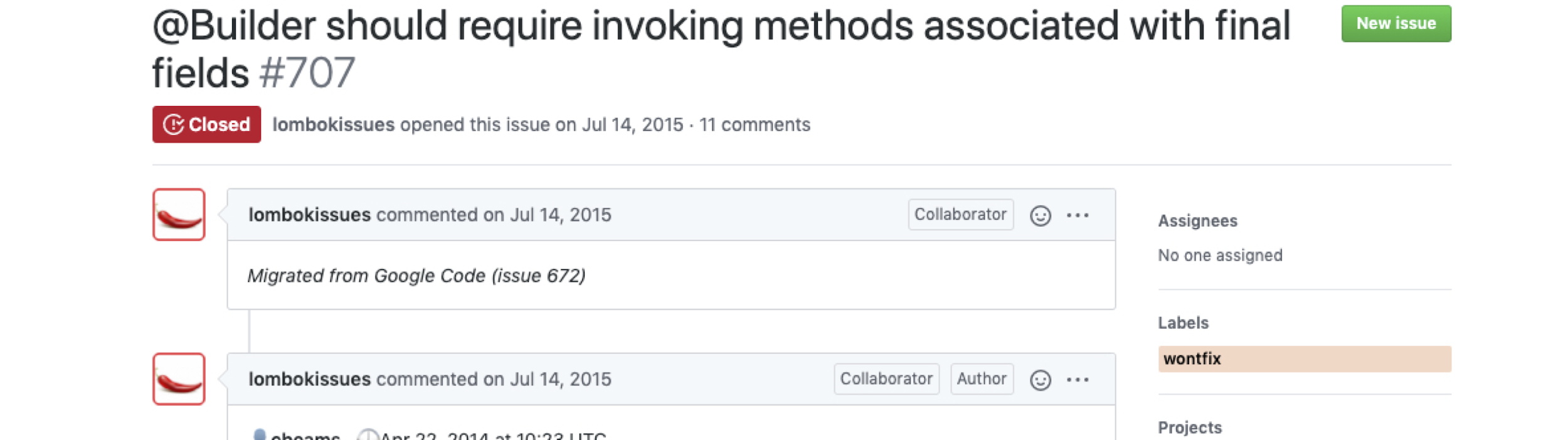 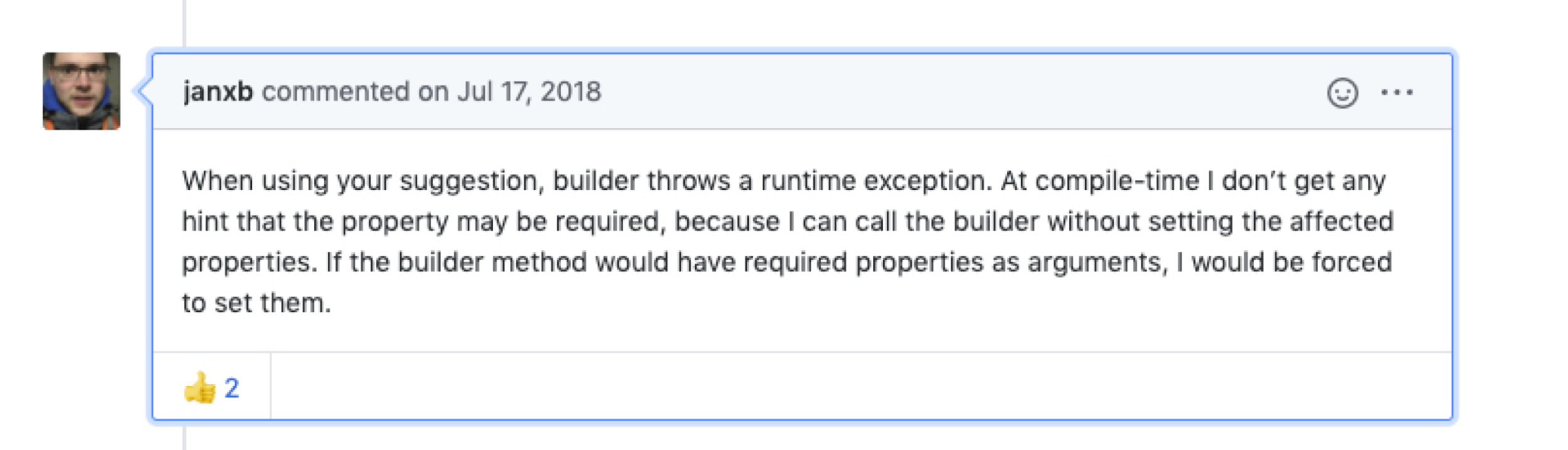 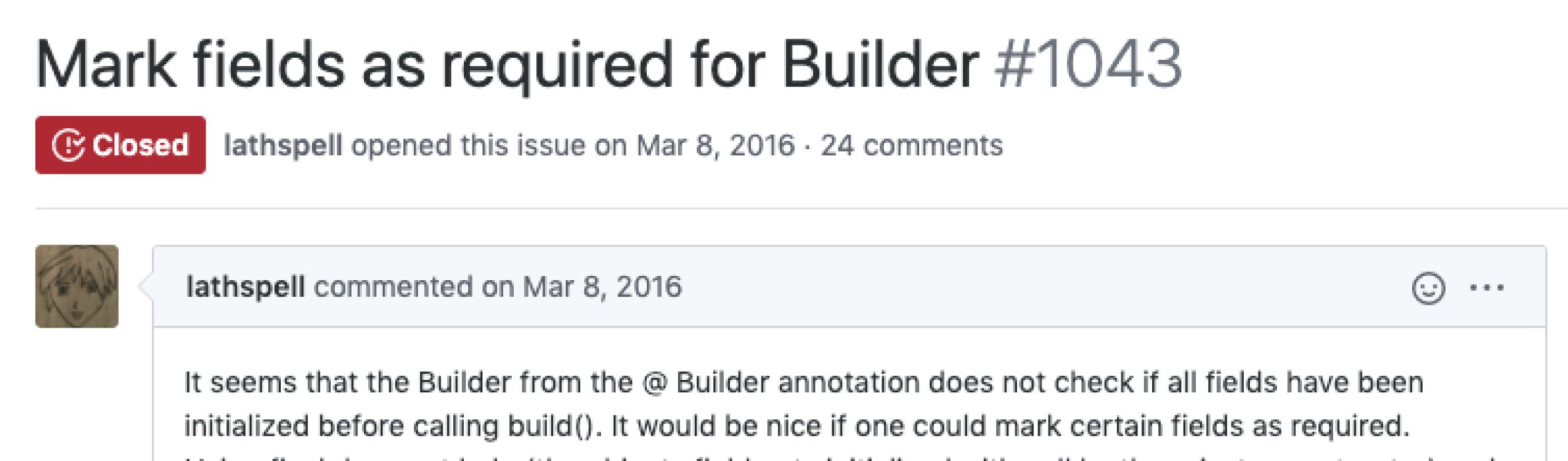 ‹#›
Pros and cons of the builder pattern
Flexible and easy to read
Frameworks implement automatically

No guarantee that required arguments provided
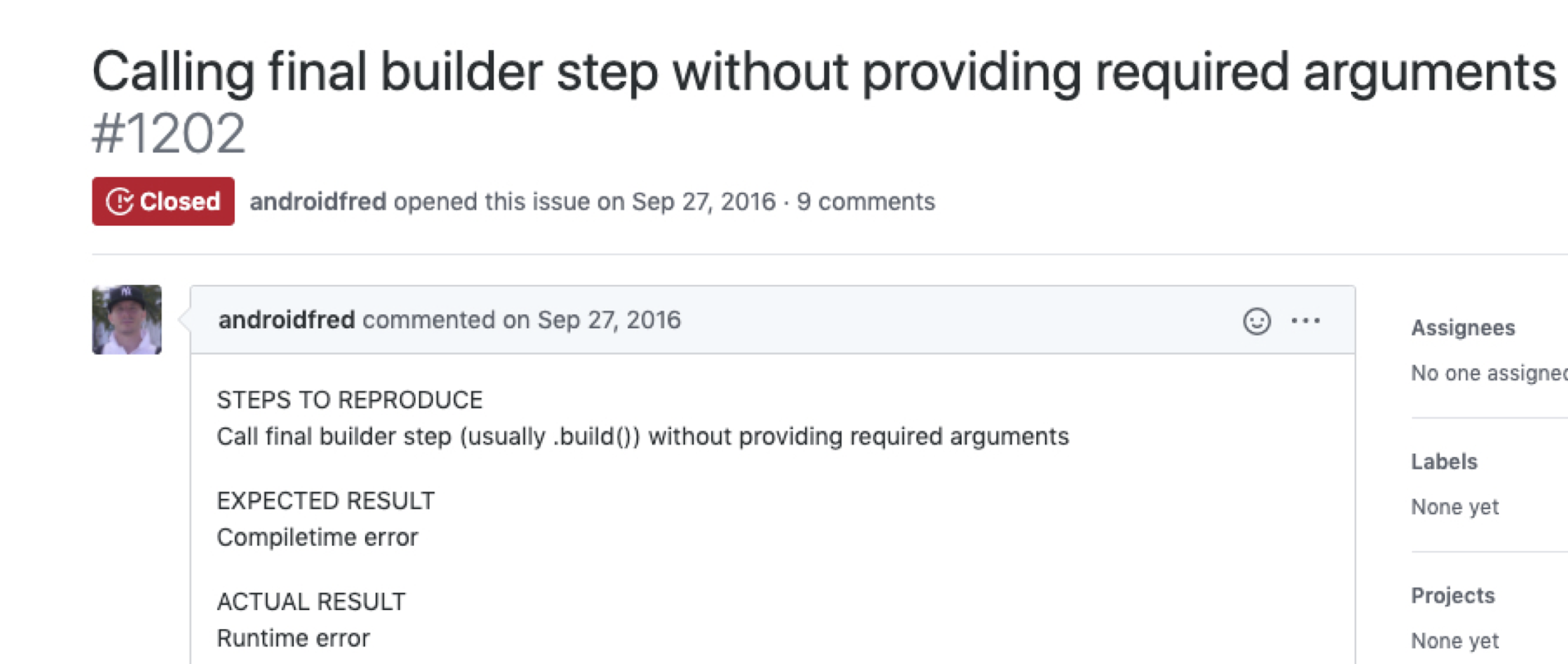 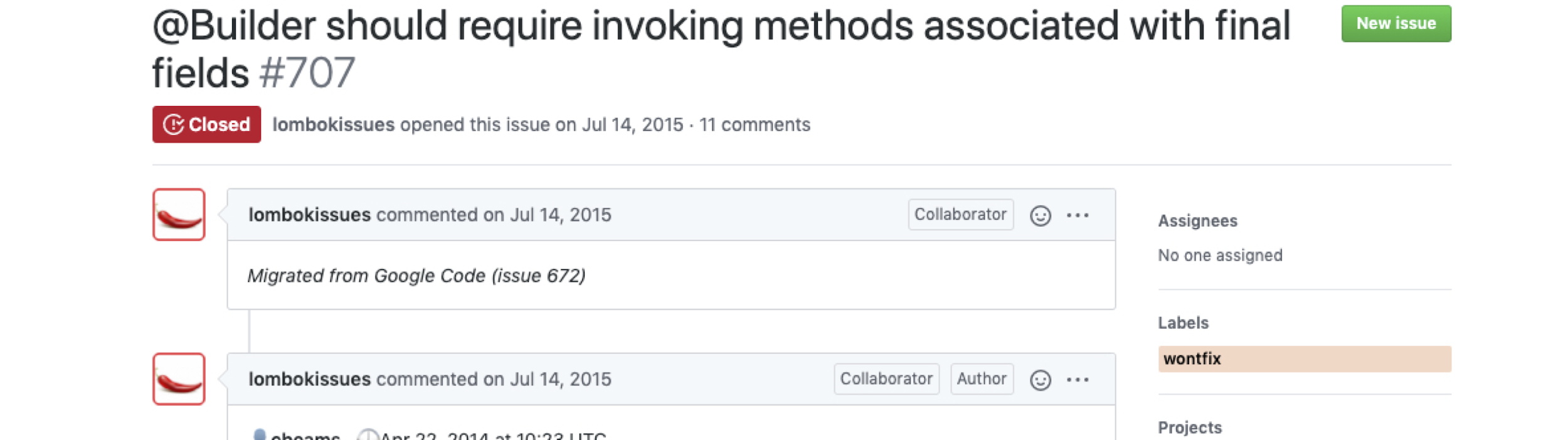 “We get this feature request every other week”
               - Reinier Zwitserloot, Lombok project lead
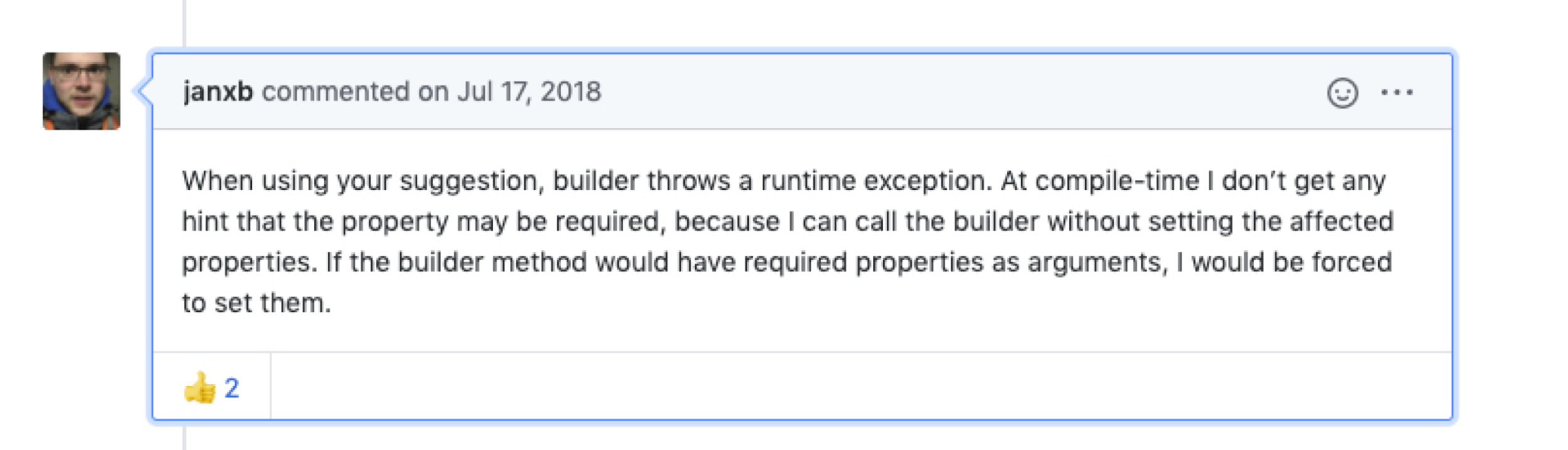 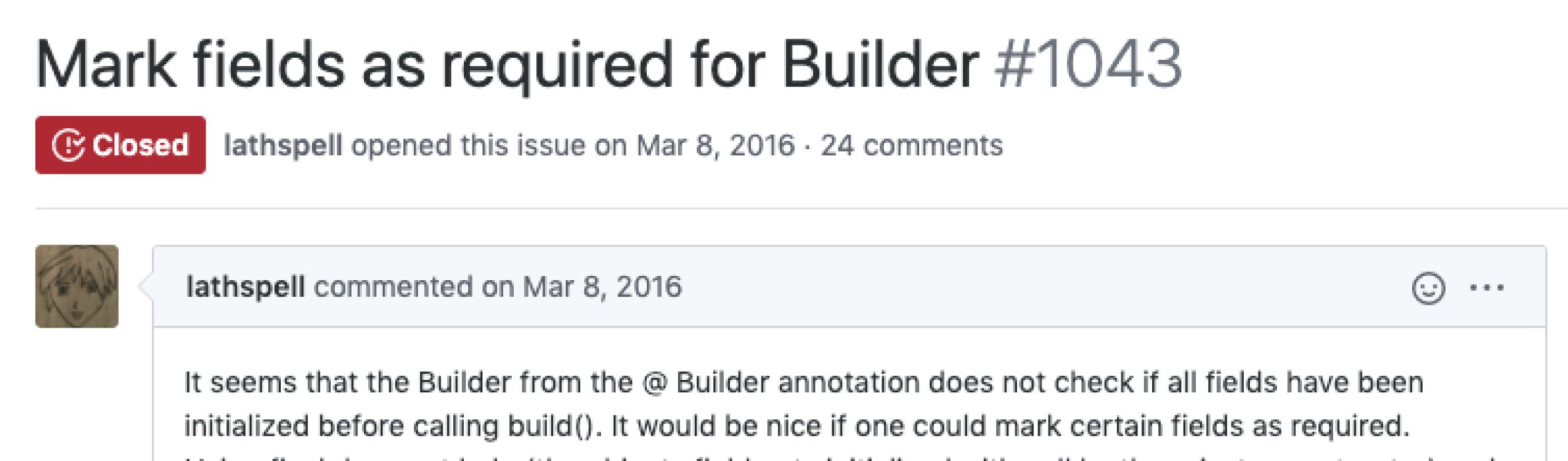 ‹#›
Pros and cons of the builder pattern
Flexible and easy to read
Frameworks implement automatically

No guarantee that required arguments provided
Our approach:
Provides type safety for uses of the builder pattern
Keeps advantages of builder pattern vs. constructors
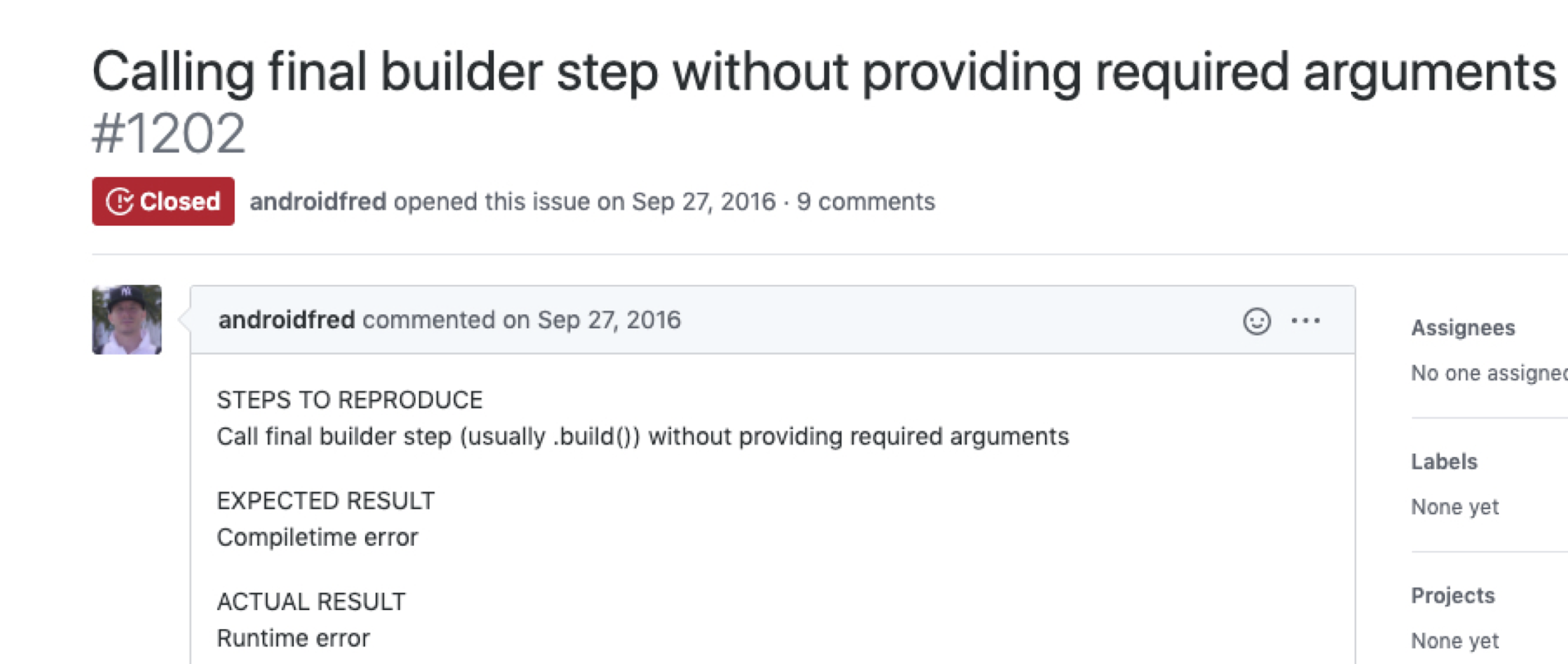 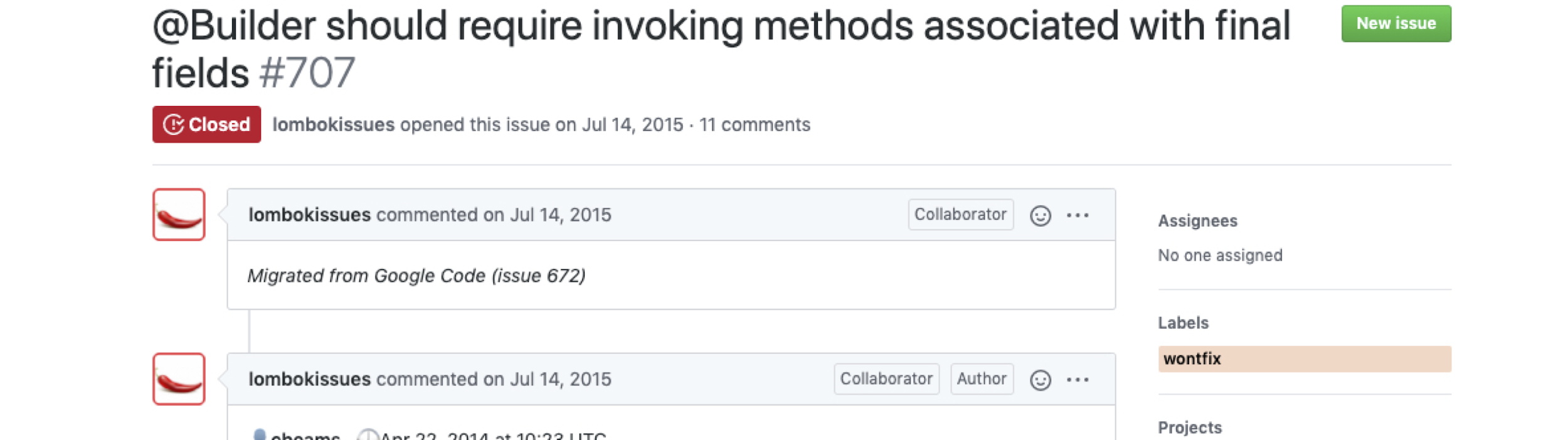 “We get this feature request every other week”
               - Reinier Zwitserloot, Lombok project lead
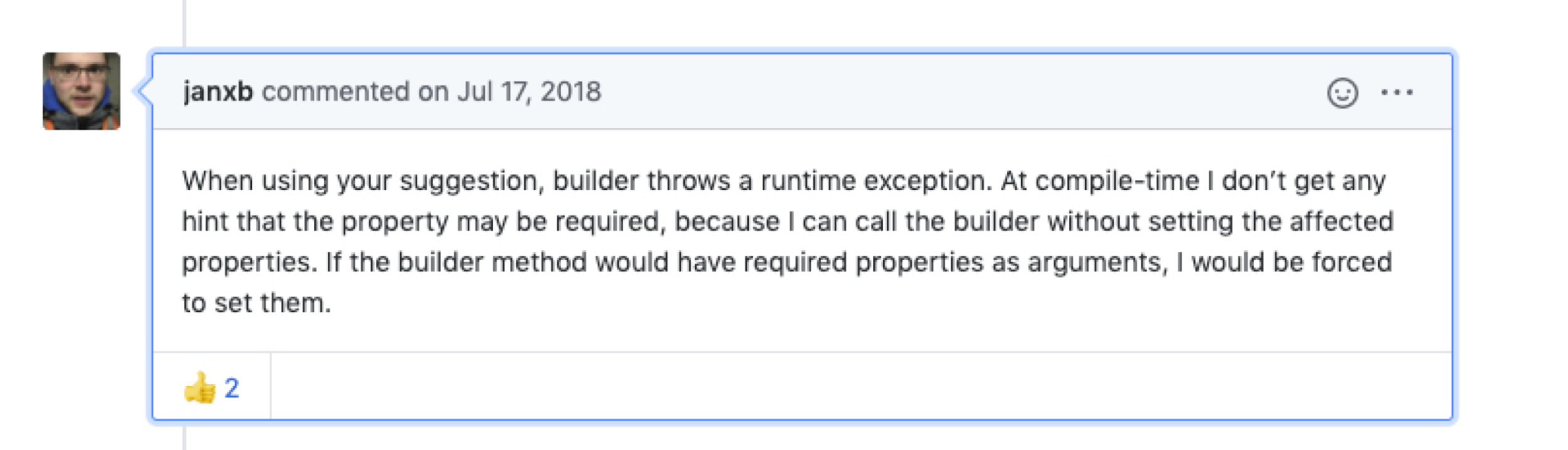 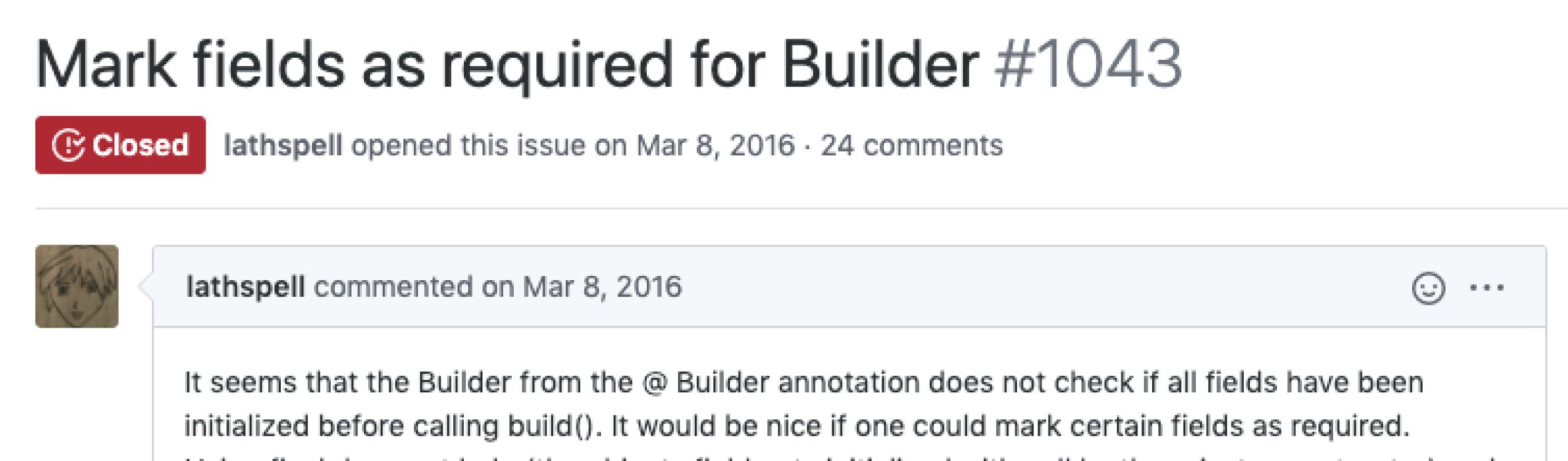 ‹#›
Builder correctness as a typestate analysis
UserIdentity identity =   
   UserIdentity.builder()                       
         .name(username)                           
         .id(userId)
         .build();
‹#›
Builder correctness as a typestate analysis
…
UserIdentity identity =   
   UserIdentity.builder()                       
         .name(username)                           
         .id(userId)
         .build();
name()
build()
id()
…
…
name()
id()
…
‹#›
[Speaker Notes: Add explicit arc for build on the accepting state
Replace the star with a ...]
Builder correctness as a typestate analysis
…
UserIdentity identity =   
   UserIdentity.builder()                       
         .name(username)                           
         .id(userId)
         .build();
name()
build()
id()
…
…
name()
id()
build()
…
X
‹#›
Builder correctness as a typestate analysis
…
UserIdentity identity =   
   UserIdentity.builder()                       
         .name(username)                           
         .id(userId)
         .build();
name()
build()
id()
…
…
name()
id()
Problem:
Arbitrary typestate analysis is expensive: a whole-program alias analysis is required for soundness
build()
…
X
‹#›
Builder correctness as a typestate analysis
…
UserIdentity identity =   
   UserIdentity.builder()                       
         .name(username)                           
         .id(userId)
         .build();
name()
build()
id()
…
…
name()
id()
Key insight:
Transitions flow in one direction!
build()
…
X
‹#›
Builder correctness as a typestate analysis
…
UserIdentity identity =   
   UserIdentity.builder()                       
         .name(username)                           
         .id(userId)
         .build();
name()
build()
id()
…
…
name()
id()
Key insight:
Transitions flow in one direction!
build()
…
X
‹#›
Builder correctness as a typestate analysis
…
UserIdentity identity =   
   UserIdentity.builder()                       
         .name(username)                           
         .id(userId)
         .build();
name()
build()
id()
…
…
name()
id()
Key insight:
Transitions flow in one direction!
build()
…
X
‹#›
accumulation
Builder correctness as a typestate analysis
…
UserIdentity identity =   
   UserIdentity.builder()                       
         .name(username)                           
         .id(userId)
         .build();
name()
build()
id()
…
“accumulation analysis”
…
name()
id()
Key insight:
Transitions flow in one direction!
build()
…
X
‹#›
[Speaker Notes: Add an animation of an arrow with an illegal transition that would make this not an AA]
Advantages of accumulation analysis
always safe to under-approximate
‹#›
[Speaker Notes: Have more here on this connection
Spiel should be fixed in advance]
Advantages of accumulation analysis
always safe to under-approximate
does not require alias analysis for soundness
‹#›
[Speaker Notes: Have more here on this connection
Spiel should be fixed in advance]
Advantages of accumulation analysis
always safe to under-approximate


can be implemented modularly (e.g., as a type system)
does not require alias analysis for soundness
‹#›
[Speaker Notes: Have more here on this connection
Spiel should be fixed in advance]
Advantages of a type system
provides guarantees
no alias analysis + modular ⇒ scalable
type inference reduces need for annotations
‹#›
[Speaker Notes: Don’t say anything about precision. Let the audience ask because they will.]
build()’s specification
build(@CalledMethods({“name”, “id”}) 
UserIdentityBuilder this);
‹#›
[Speaker Notes: Colors look bad]
Results (1 of 3): security vulnerabilities
‹#›
[Speaker Notes: Drop number of 

Changes slide title: results (1 of 4): security vulns

Be better about saying “partners”]
Contributions
Static safety of constructors with flexibility of builders
Accumulation analysis:  special case of typestate 
Does not require whole-program alias analysis
https://github.com/kelloggm/object-construction-checker
‹#›
‹#›
Accumulation doesn’t need alias analysis
UserIdentityBuilder b = UserIdentity.builder();
b.name(username);
UserIdentityBuilder b2 = b;
b2.id(userId)
UserIdentity identity = b.build();
‹#›
Accumulation doesn’t need alias analysis
UserIdentityBuilder b = UserIdentity.builder();
b.name(username);
UserIdentityBuilder b2 = b;
b2.id(userId)
UserIdentity identity = b.build();
False positive here is worst-case scenario
‹#›
Why typestate needs alias analysis
read()
File f = …;
f.open();
File f2 = f;
f.close();
f2.read();
open()
close()
open()
read(), close()
X
‹#›
Why typestate needs alias analysis
read()
File f = …;
f.open();
File f2 = f;
f.close();
f2.read();
open()
close()
open()
read(), close()
X
No alias analysis leads to false negative
‹#›
Example: Netflix/SimianArmy
public List<Image> describeImages(String... imageIds) {
DescribeImagesRequest request = 
            new DescribeImagesRequest(); 

if (imageIds != null) {
    	request.setImageIds(Arrays.asList(imageIds)); 
}

DescribeImagesResult result = 
            ec2client.describeImages(request);
	
	return result.getImages();
}
‹#›
[Speaker Notes: Be explicit about why you know it’s nullable (callers in the codebase)]
The builder pattern
@Builder
public class UserIdentity {
    private final String name;        // required
    private final int id;             // required
    private final String nickname;    // optional
}
‹#›
The builder pattern
@Builder
public class UserIdentity {
    private final @NonNull String name;
    private final @NonNull int id;
    private final String nickname;    // optional
}
‹#›
[Speaker Notes: Drop this slide entirely as an impl detail of the framework?]
The builder pattern
@Builder
public class UserIdentity {
    private final @NonNull String name;
    private final @NonNull int id;
    private final String nickname;    // optional
}

UserIdentity identity = UserIdentity.builder()
                          .name(username)
                          .id(userId)
                          .build();
‹#›
[Speaker Notes: Make this a bad example]
Type hierarchy
@CalledMethods({}) Object
@CalledMethods({“name”}) Object
@CalledMethods({“name”, “id”}) Object
‹#›
[Speaker Notes: Say accumulate here when describing how these work]
What’s the type of b?
UserIdentityBuilder b = UserIdentity.builder();
b.name(username);
b.id(userId)
UserIdentity identity = b.build();
‹#›
[Speaker Notes: Possible idea: add FSM here, show it transition]
What’s the type of b?
@CalledMethods({})
UserIdentityBuilder b = UserIdentity.builder();
b.name(username);
b.id(userId)
UserIdentity identity = b.build();
‹#›
[Speaker Notes: Explain fluent api
Slide support for showing types as we go]
What’s the type of b?
@CalledMethods({})
UserIdentityBuilder b = UserIdentity.builder();
b.name(username);
b.id(userId)
UserIdentity identity = b.build();
@CalledMethods({“name”})
‹#›
[Speaker Notes: Explain fluent api
Slide support for showing types as we go]
What’s the type of b?
@CalledMethods({})
UserIdentityBuilder b = UserIdentity.builder();
b.name(username);
b.id(userId)
UserIdentity identity = b.build();
@CalledMethods({“name”})
@CalledMethods({“name”, “id”})
‹#›
[Speaker Notes: Make sure that we say that the call on this slide is legal]
Fluent APIs and receiver aliasing
UserIdentity identity = UserIdentity.builder()
                          .name(username)
                          .id(userId)
                          .build();
‹#›
[Speaker Notes: Cut this discussion, don’t go into detail here]
Fluent APIs and receiver aliasing
UserIdentity identity = UserIdentity.builder()
                          .name(username)
                          .id(userId)
                          .build();
@CalledMethods({“id”})
‹#›
[Speaker Notes: What’s the type after name? CM name
What’s the type after id? ...]
Fluent APIs and receiver aliasing
UserIdentity identity = UserIdentity.builder()
                          .name(username)
                          .id(userId)
                          .build();
@CalledMethods({“id”})
How do we know that the return type of id() is the same object that name() was called on?
‹#›
[Speaker Notes: Add slide on what the receiver type of build should be. Show the spec]
Returns receiver checking
A special case of aliasing, needed for precision!
@MaybeThis Object
@This Object
‹#›
Returns receiver checking
A special case of aliasing, needed for precision!
@MaybeThis Object
class UserIdentityBuilder {
  @This UserIdentityBuilder name();
  @This UserIdentityBuilder id();
}
@This Object
‹#›
Showing correct code is safe
UserIdentity identity = UserIdentity.builder()
                          .name(username)
                          .id(userId)
                          .build();
‹#›
[Speaker Notes: Cut this discussion, don’t go into detail here]
Showing correct code is safe
UserIdentity identity = UserIdentity.builder()
                          .name(username)
                          .id(userId)
                          .build();
Accumulate more “called methods”
‹#›
[Speaker Notes: Cut this discussion, don’t go into detail here]
Results (2 of 3): Lombok user study
6 industrial developers with Java + Lombok experience
Task: add a new @NonNull field to a builder, and update all call sites
Results:
6/6 succeeded with our tool, only 3/6 without
Those who succeeded at both 1.5x faster with our tool
“It was easier to have the tool report issues at compile time”
‹#›
Results (3 of 3): case studies
5 projects: 2 Lombok, 3 AutoValue (~200k sloc)
653 calls verified, 1 true positive (google/gapic-generator)
131 annotations, 14 false positives
"your static analysis tool sounds truly amazing!"
- gapic-generator engineer
‹#›